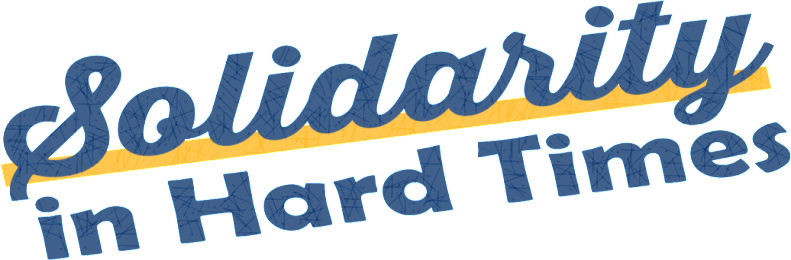 Human Rights and Mandatory VaccinationLes droits de la personne et la vaccination obligatoire
Solidarity in Hard Times: Staying Healthy and Safe
La solidarité en temps difficiles : Demeurer en santé et en sécurité

July 21, 2021 –  21 juillet 2021

Debra Burton
Lawyer/Avocate
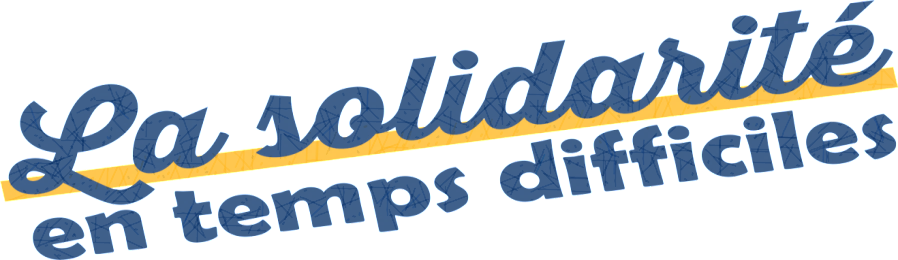 Note
Note
Please note that this is intended as a general overview only and does not constitute legal advice.
Veuillez noter que ce n’est qu’un aperçu général et non un avis juridique.
Objectives
Objectifs
Understand rights and obligations of employers and employees

Identify human rights implications

How to respond if management introduces a vaccination policy

How to respond to members’ concerns
Comprendre les droits et les obligations des employeurs et des employés

Reconnaître les répercussions sur les droits de la personne

Comment réagir si la direction introduit une politique de vaccination

Comment répondre aux inquiétudes
Sondage no 1
Poll #1
Does your employer have a policy on COVID vaccination?

	Yes
	No
	Unsure
Votre employeur a-t-il une politique de vaccination contre la COVID-19?

	Oui
	Non
	Incertain[e]
Poll #2
Sondage no 2
Do you know anyone who is reluctant to be vaccinated?

	Yes
	No
Connaissez-vous quelqu’un qui hésite à se faire vacciner?

	Oui
	Non
Poll #3
Sondage no 3
Do you know anyone who cannot be vaccinated due to medical, religious, or other reasons?

	Yes
	No
Connaissez-vous quelqu’un qui ne peut se faire vacciner pour des raisons médicales, religieuses ou autres?

	Oui
	Non
Context
Contexte
Individual employer policies

Mandated policies in certain sectors (e.g. long term care homes)
Politiques individuelles des employeurs

Politiques obligatoires dans certains secteurs  (p. ex. établissements de soins prolongés)
Pourquoi est-ce important?
Why does this matter?
Potential clash of interests

Union versus employer

Member versus member

How to balance competing interests and obligations?

Uncharted territory
Possibilité de conflit d’intérêts

Syndicat contre employeur

Membre contre membre

Comment concilier des intérêts et des obligations divergents?

Territoire inconnu
Les employeurs peuvent-ils forcer les travailleurs à se faire vacciner?
Can employers force workers to be vaccinated?
Start with collective agreement
Commencer par la convention collective
Les employeurs peuvent-ils forcer les travailleurs à se faire vacciner?
Can employers force workers to be vaccinated?
S’ils se taisent, approche de conciliation des intérêts
Évaluation au cas par cas
Considérations générales
Questions à poser, faits à recueillir
If silent, balancing of interests approach
Case-by-case assessment
General considerations
Questions to ask and facts to gather
Les employeurs peuvent-ils forcer les travailleurs à se faire vacciner?
Can employers force workers to be vaccinated?
If no express prohibition in collective agreement, start with KVP analysis:

1. It must not be inconsistent with the collective agreement.
Si la convention ne l’interdit pas expressément, commencez par l’analyse KVP :

[Traduction libre]
1. Ne doit pas être incompatible avec la convention.
Les employeurs peuvent-ils forcer les travailleurs à se faire vacciner?
Can employers force workers to be vaccinated?
2. It must not be unreasonable.
2. Ne doit pas être déraisonnable.
Les employeurs peuvent-ils forcer les travailleurs à se faire vacciner?
Can employers force workers to be vaccinated?
3. It must be clear and unequivocal.
3. Doit être clair et sans équivoque.
Les employeurs peuvent-ils forcer les travailleurs à se faire vacciner?
Can employers force workers to be vaccinated?
4. It must be brought to the attention of the employee affected before the company can act on it.
4. Doit être porté à l’attention de l’employé concerné avant que la compagnie puisse agir en conséquence.
Les employeurs peuvent-ils forcer les travailleurs à se faire vacciner?
Can employers force workers to be vaccinated?
5. The employee concerned must have been notified that a breach of such rule could result in their discharge if the rule is used as a foundation for discharge.
5. L’employé concerné doit être avisé qu’une infraction à une telle règle peut entraîner son congédiement si ce dernier est basé sur la règle.
Les employeurs peuvent-ils forcer les travailleurs à se faire vacciner?
Can employers force workers to be vaccinated?
6. Such rule should have been consistently enforced by the company from the time it was introduced.
6. La compagnie doit avoir appliqué une telle règle de manière cohérente depuis son introduction.
Reasonableness
Caractère raisonnable
What is “unreasonable”?


A balancing of the legitimate interests of employers and employees
Qu’est-ce qui est «déraisonnable»?

Concilier les intérêts légitimes des employeurs et des employés
Reasonableness
Caractère raisonnable
Examples:

Privacy rights
Human rights and accommodation issues
Workplace safety
Productivity 
Reputation
Etc.
Exemples :

Droits à la protection de la vie privée
Droits de la personne et questions d’accommodement
Sécurité dans le lieu de travail
Productivité 
Réputation
Etc.
Reasonableness
Caractère raisonnable
General principles:

Policy should be “proportionate” to employer’s legitimate goal
Principes généraux :

La politique doit être «proportionnelle» au but légitime de l’employeur
Reasonableness
Caractère raisonnable
Where privacy is at stake, employer should exhaust less intrusive means of achieving their objective before infringing on employees’ privacy interests
Quand la vie privée est en jeu, l’employeur doit explorer des moyens moins intrusifs d’atteindre ses objectifs avant d’empiéter sur la vie privée des employés
Caractère raisonnable
Reasonableness
Taking bodily fluids/tissue (such as nasal swab) or injecting substance into body is considered highly intrusive
Faire des prélèvements de liquides/tissus corporels (comme dans le nez) ou injecter une substance dans le corps est considéré comme extrêmement intrusif
Caractère raisonnable
Reasonableness
Ontario case upheld mandatory COVID testing: 

Caressant Care Nursing & Retirement Homes v Christian Labour Association of Canada (Arbitrator Dana Randall, unreported, December 9, 2020)
La décision dans l’affaire de dépistage obligatoire de la COVID-19 maintenue en Ontario : 

Caressant Care Nursing & Retirement Homes c. Christian Labour Association of Canada (Dana Randall, médiatrice, non publié, 9 décembre 2020)
Reasonableness
Caractère raisonnable
“In my view, when one weighs the intrusiveness of the test: a swab up your nose every fourteen days, against the problem to be addressed – preventing the spread of COVID in the Home, the policy is a reasonable one. While the Home had not had an outbreak, I agree entirely with the Employer that, given the seriousness of an outbreak, waiting to act until that happens is not a reasonable option.”
[Traduction libre]
«Lorsqu’on compare le caractère intrusif du test, un écouvillon dans le nez tous les quatorze jours, au problème en cause – prévenir la propagation de la COVID-19 dans l’établissement me paraît une politique raisonnable. Même s’il n’y a pas eu de foyer déclaré de l’épidémie dans l’établissement, je suis entièrement d’accord avec l’employeur, compte tenu de la gravité de la maladie, qu’attendre qu’une éclosion se produise avant d’agir n’est pas une option raisonnable».
Reasonableness
Caractère raisonnable
However:

Other arbitrators are not bound by Caressant Care Nursing & Retirement Homes v Christian Labour Association of Canada.

Other arbitrators may take different approach. 

Outcomes will turn on facts of each case.
Cependant :

D’autres arbitres ne sont pas liés par Caressant Care Nursing & Retirement Homes c. Christian Labour Association of Canada.

D’autres arbitres peuvent avoir une opinion différente. 

Les résultats dépendront des faits propres à chaque cas.
Peut-on discipliner un employé qui refuse de se faire vacciner?
Can an employee be disciplined for refusing to be vaccinated?
En discuter en petits groupes

Nous mènerons un sondage quand nous reprendrons
Discuss in small groups

Will do a poll when we reconvene
Poll #4
Sondage no 4
Can an employee be disciplined for refusing to be vaccinated?

	Yes
	No
	It depends
Peut-on discipliner un employé qui refuse de se faire vacciner?

	Oui
	Non
	Cela dépend
Discipline?
Discipline?
Can employees refuse to be vaccinated?


Employees cannot be forced to submit to vaccination

Forced vaccination is considered “trespass”
Les employés peuvent-ils refuser de se faire vacciner?

On ne peut pas obliger les employés à se faire vacciner

Une vaccination forcée est considérée comme une «intrusion»
Discipline?
Discipline?
Refusal constitutes an exception to the “work now, grieve later” principle
Refuser constitue une exception au principe «travailler maintenant, se plaindre ensuite»
Discipline?
Discipline?
Employees who refuse to get vaccinated cannot be subjected to discipline based solely on their refusal


However, the employer can hold them out of service where the safety of the workplace requires it
Les employés qui refusent de se faire vacciner ne peuvent pas être disciplinés uniquement à cause de leur refus

Cependant, l’employeur peut les mettre hors service si la sécurité du lieu de travail l’exige
Discipline?
Discipline?
NOTE:

Employees can refuse vaccination but must still otherwise follow policy
NOTE :

Les employés peuvent refuser la vaccination mais doivent quand même respecter la politique
Discipline?
Discipline?
Les employés peuvent être disciplinés pour non- respect d’une politique du lieu de travail

P. ex. Se présenter au travail sans être vacciné si l’employeur exige que les employés le soient
Employee may be disciplined for violating a workplace policy

E.g. coming to work despite not having been vaccinated if the employer requires employees to be vaccinated
Droits de la personne
Human Rights
Sources of human rights protections

Statutes

Collective agreements
Sources des protections des droits de la personne

Lois

Conventions collectives
Human Rights
Droits de la personne
Prohibits discrimination on the basis of an “enumerated ground”

Employees must be accommodated to the point of undue hardship
Interdisent la discrimination fondée sur un «motif énuméré»

Les employés doivent être accommodés sans que l’employeur ne subisse de contrainte excessive
Human Rights
Droits de la personne
For employees who cannot vaccinate due to allergies, pregnancy, religious objections, or other reasons related to the enumerated grounds outlined in human rights statutes, the employer must accommodate them to the point of undue hardship
L’employeur doit accommoder les employés qui ne peuvent se faire vacciner à cause d’allergies, de grossesse, d’objections religieuses ou d’autres raisons en rapport avec les motifs indiqués dans les lois sur les droits de la personne sans subir de contraintes excessives
Human Rights
Droits de la personne
Examples of accommodation:

Placing the employee in a different position at the workplace where vaccination would not be required due to reduced risk

Allowing the employee to work from home where possible
Exemples d’accommodement :

Muter l’employé à un autre poste du lieu de travail où la vaccination n’est pas requise en raison d’un risque moindre

Permettre à la personne de travailler de chez elle si c’est possible
Human Rights
Droits de la personne
Allowing the employee to wear a mask instead of being vaccinated

Excusing them from the vaccination requirement
Permettre à la personne de porter un masque au lieu de se faire vacciner

Dispenser la personne de l’obligation de vaccination
La cliente c. le magasin
The Customer v. The Store
Le magasin avait une politique de port de masque obligatoire
La cliente a essayé d’entrer sans masque
La cliente a été arrêtée par l’agent de sécurité
La cliente a dit à l’agent qu’elle était dispensée du port du masque «à cause des problèmes de santé»
Store had a mandatory mask policy
Customer attempted to enter store without a mask
Customer was stopped by security guard
Customer told guard that she was exempt from mask-wearing because masks “cause health issues”
La cliente c. le magasin
The Customer v. The Store
Guard asked what health issues she had
Said that masks “cause breathing difficulties” and “anxiety”
Guard refused her entry
Customer complained to Human Rights Tribunal that the store discriminated against her on the basis of disability
Le garde a demandé quels problèmes de santé elle avait
Elle a dit que les masques «lui causent des difficultés respiratoires» et de «l’anxiété»»
L’agent lui a refusé l’entrée
La cliente s’est plainte auprès du Tribunal des droits de la personne que le magasin avait fait preuve de discrimination à son égard en raison de son handicap
Poll #5
Sondage no 5
The Customer v. The Store

Did the customer win her complaint?

	Yes
	No
La cliente c. le magasin

La cliente a-t-elle eu gain de cause?

	Oui
	Non
La cliente c. le magasin
The Customer v. The Store
Customer lost

Complainants must prove they have a disability that interferes with mask-wearing

Simply stating it to be the case is not good enough
La cliente a perdu

Les plaignants doivent prouver qu’ils ont un handicap les empêchant de porter un masque
Il ne suffit pas de dire que c’est le cas
Le travailleur c. les directeurs de district
The Worker v. The District Managers
Employee reported for work

Manager told him he had to wear a mask

Employee refused

Said it was on the basis of his “religious creed”
L’employé s’est présenté au travail

Le directeur lui a dit qu’il devait porter un masque

L’employé a refusé

Invoquant «ses croyances religieuses»
Le travailleur c. les directeurs de district
The Worker v. The District Managers
Employee was sent home and later terminated

Employee complained of discrimination to Human Rights Tribunal
L’employé a été renvoyé chez lui, puis congédié

L’employé a porté plainte pour discrimination devant le Tribunal des droits de la personne
Le travailleur c. les directeurs de district
The Worker v. The District Managers
Réplique de l’employé :

«Nous sommes tous faits à l’image de Dieu, une grande partie de notre image à laquelle nous nous identifions tous, c’est notre visage. Couvrir arbitrairement notre visage, c’est déshonorer Dieu»
Employee’s argument:

“We are all made in the image of God, a big part of our image that we all identify with is our face.  To cover‐up our face arbitrarily dishonors God”
Le travailleur c. les directeurs de district
The Worker v. The District Managers
Mask-wearing infringes on his “God-given ability to breathe”
Porter un masque entrave «la capacité de respirer que Dieu lui a donnée»
Le travailleur c. les directeurs de district
The Worker v. The District Managers
“God makes truth of high-importance that [he] must follow ethically and morally”, “forced mask-wearing does not help protect anyone from viruses” and, as a result, he “cannot live in that lie”
«Dieu place une haute importance dans la vérité  [qu’il] doit suivre ethniquement et moralement. Imposer le port d’un masque n’aide à protéger personne des virus et, donc, il ne peut pas vivre dans ce mensonge»
Poll #6
Sondage no 6
The Worker v. The District Managers

Did the worker win his complaint?

	Yes
	No
Le travailleur c. les directeurs de district

Le travailleur a-t-il eu gain de cause?

	Oui
	Non
Le travailleur c. les directeurs de district
The Worker v. The District Managers
Worker lost

Employee did not prove that mask-wearing was prohibited by any particular religion
Le travailleur a perdu

L’employé n’a pas pu prouver qu’une religion en particulier interdit le port du masque
Le travailleur c. les directeurs de district
The Worker v. The District Managers
Also did not prove that there was a personal connection between not wearing a mask and a spiritual faith
Il n’a pas pu prouver non plus qu’il existe un lien  personnel entre ne pas porter un masque et une foi spirituelle
Human Rights
Droits de la personne
Take-away principles:
 
Be prepared to prove you fall within a protected ground (e.g. disabled)


Be prepared to prove that there is a connection between that ground and the inability to be vaccinated
Principes à retenir:

Soyez prêt à prouver que vous faites partie d’une catégorie de motifs protégés (p. ex., une personne handicapée)

Soyez prêt à prouver qu’un lien existe entre ce motif et votre incapacité à vous faire  vacciner
Traiter avec la direction
Dealing with Management
How to respond if management introduces a vaccination policy?
Comment réagir si la direction introduit une politique de vaccination?
Questions à poser
Questions to ask
What questions will the union have about the employer’s policy?

What are some things to look out for?

What information does the union need about the policy?
Quelles questions aura le syndicat sur la politique de l’employeur?

Quels sont certains des points à surveiller?

De quelle information le syndicat a-t-il besoin au sujet de la politique?
Questions à poser
Questions to ask
Infection rates in the town or city where the workplace is located?

Public health orders where the workplace is located? 

Public health orders applicable to sector or industry?
Les taux de contamination dans la ville ou la localité où le lieu de travail est situé?

Ordonnances de santé publique où le lieu de travail est situé?

Ordonnances de santé publique applicables au secteur ou à l’industrie?
Questions à poser
Questions to ask
Do employees come into contact with customers, clients, or patients?

Are customers, clients, and patients especially vulnerable to the impact of COVID-19?

How easy is it for employees to socially distance and wear masks?
Les employés sont-ils en contact avec les clients ou les patients?

Les clients et les patients sont-ils particulièrement vulnérables à l’incidence de la COVID-19?

Est-ce facile pour les employés de garder une distance physique et de porter des masques?
Questions à poser
Questions to ask
La politique exige-t-elle effectivement la vaccination?

Combien d’employés ne sont pas vaccinés? Est-ce vraiment nécessaire de la rendre obligatoire?

L’employeur essaie-t-il de repérer et de surmonter les obstacles?
Does policy actually require vaccination?

How many employees are unvaccinated? Is it really necessary to mandate?

Has the employer tried identifying and addressing barriers?
Questions à poser
Questions to ask
Could wearing masks be good enough?

Who is required to be vaccinated? All employees? Or just those who come into contact with clients, customers, or patients? 

How does the employer plan to enforce the policy?
Suffit-il de porter un masque?


Qui est obligé de se faire vacciner? Tous les employés? Ou seulement ceux qui sont en contact avec les clients ou les patients?


Comment l’employeur entend-t-il appliquer la politique?
Questions à poser
Questions to ask
What medical documentation is required? Who will have access? 

What safeguards has the employer put in place to protect privacy?

How long will the employer retain its records?
Quels documents médicaux sont requis? Qui y aura accès?

Quelles mesures l’employeur a-t-il mises en place pour protéger la vie privée?

Pendant combien de temps l’employeur conservera ses dossiers?
Questions à poser
Questions to ask
Will accommodation be offered for employees who cannot vaccinate due to allergies, pregnancy, religious objections, or other human rights reasons?


What will happen to employees who refuse to be vaccinated?
Des accommodements seront-ils offerts aux employés qui ne peuvent pas se faire vacciner en raison d’allergies, de grossesse, d’objections  religieuses ou d’autres raisons de droits de la personne?

Qu’arrivera-t-il aux employés qui refusent de se faire vacciner?
Répondre aux membres
Responding to Members
What kinds of questions will we be getting from members?

What are some challenges the union might face in responding to members’ concerns?
Quel genre de questions nous poseront les membres?

Quels sont certains des défis qui attendent le syndicat en répondant aux inquiétudes des membres?
Répondre aux membres
Responding to Members
Members who are concerned about safety and COVID

Members who are reluctant to get vaccinated

Members who cannot be vaccinated
Aux membres préoccupés par la sécurité et la COVID-19

Aux membres qui hésitent à se faire vacciner

Aux membres qui ne peuvent pas être vaccinés
Safety Concerns
Questions de sécurité
Legitimate interest in promoting vaccination

Workplace safety issue

Statutory and collective agreement obligations

Balancing of collective and individual rights
Intérêt légitime à promouvoir la vaccination

Questions de sécurité dans le lieu de travail

Obligations légales et liées à la convention collective

Conciliation des droits collectifs et droits individuels
Membres réticents
Reluctant Members
What is basis for concern? 

Role of union as educator 

Vaccine safety and efficacy

Human rights protections

Explain options
Sur quoi sont fondées leurs préoccupations?

Rôle d’éducateur du syndicat

Sécurité et efficacité des vaccins

Protection des droits de la personne

Expliquer les options
Objections de droits de la personne
Human Rights Objections
Gather information about basis for claim

Is there evidence? Need proof of protected ground and connection to vaccination

Assess merits and discuss options
Recueillir des renseignements sur le fondement de l’affirmation

Existe-t-il des preuves? Besoin d’une preuve de motif protégé et du lien avec la vaccination

Évaluer le bien-fondé et discuter des options
Resources
Ressources
https://www.usw.ca/members/coronavirus-resources


Checklist: questions to ask about COVID vaccination policies
hhttps://www.usw.ca/fr/membres/ressources-coronavirus

Liste de contrôle : questions à poser sur les politiques de vaccination contre la COVID-19
Questions?
Questions